Passive and active sentences
Grammar
Introduction
Sama dengan Bahasa Indonesia, dalam Bahasa inggris juga terdapat dua kalimat yang selalu digunakan dalam sehari-hari, baik tulis atau bicara yakni kalimat passive dan kalimat aktif.
Secara sturktur kalimat, passive dan aktif juga sama dengan Bahasa indoensia.
Aktif kalimat, dimulai dengan subjek, lalu verb, object dan adverb. Dalam rumus:
S+V+O+ADV
Kalimat passive subjek YANG MELAKUKAN TINDAKAN BERADA DI BELAKANG  ATAU berada pada akhir kalimat
Active sentence
The active sentence describes a sentence where the subject performs the action stated by the verb. It follows a clear subject + verb + object construct that's easy to read. 
Sample 
Bob mailed the package. Bob = S. mailed = V. the package= o
Kalimat diatas menunjukan bahwa “subjek” melakukan perform action…dalam hal ini “bob” yang melakukan ”action” yakni ”mailed”
Passive sentence
passive sentence, the subject is acted upon by the verb. It makes for a murky, roundabout sentence; you can be more straightforward with active voice.
Sample 
The package was mailed by bob. 
Kalimat ini sama dengan kalimat aktif  “Bob mailed the package”
Yang membedakan adalah subject = the package,….pada kalimat aktif ”package” jadi objek tapi pada kalimat aktif “the package” jadi subject, dan “bob” jadi by phrase
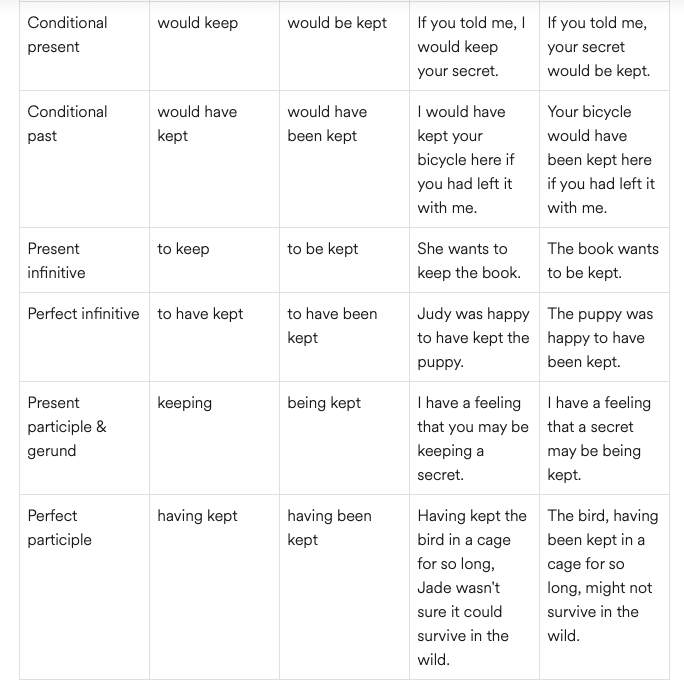 Evaluation: change the active to passive
Ms. Hopkins invited me to dinner
Thomas Edison invented the phonograph
Water surrounds an island
A maid will clean out hotel room
A plumber is going to fix the leaky faucet